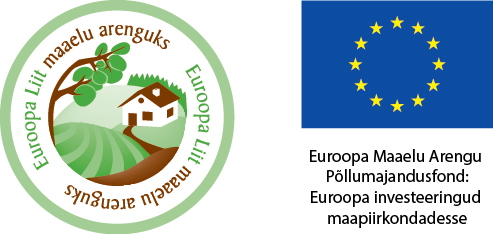 Põllumajandusettevõtte raamatupidamine ja aastaaruande koostamine
Tartumaa Põllumeeste Liit
Lektor: Aino Vooro
Infopäeva teemad on:
Millest lähtuda majandusaasta aruande koostamisel?
Praktiliste näidete ja teooria abil selgitatakse finantsnäitajate mõju põllumajandusettevõtte aruannetele:
kuidas arvestada bioloogilist vara, kuidas arvestada põllumajandustoodangut;
kuidas rahandussuhtarvud iseloomustavad Sinu ettevõtte käekäiku, 
Mis mõjutab ettevõtte üldist finantsseisundit ja likviidsust, mis on olulised näitajad laenu või liisingu taotlemisel, investeeringute tegemisel;
Materiaalse põhivara arvestus, sihtfinantseerimine, kuidas ja kuna tuleb kajastada erinevaid toetusi raamatupidamisarvestuses ;
Kuidas hinnangute andmine mõjutab ettevõtte majandustulemusi.
Majandusaasta aruande koostamine mikro- ja väikeettevõttele.
Sissejuhatus
Raamatupidamise seaduse kohaselt peab raamatupidamine ettevõttes olema korraldatud nii, et majandusinfo tarbijatele oleks tagatud aktuaalse, olulise, objektiivse ja võrreldava informatsiooni saamine ettevõtte finantsseisundist ja -tulemusest ning rahavoogudest.
Niisuguse informatsiooni tagamiseks peab raamatupidamine olema korraldatud vastavuses üldtuntud põhimõtete ning kindlate reeglitega.
Seega tuleb bioloogilise vara kajastamiseks raamatupidamises ja aruandluses kindlaks määrata reeglid vara esmaseks arvele võtmiseks, edasiseks kajastamiseks ning kajastamise lõpetamiseks.
Valitud arvestuspõhimõtted mõjutavad ettevõtte kulusid, bioloogiliste varade maksumust ja aruandeaasta majandustegevuse tulemit.
Majandusaasta aruande koostamise eesmärk eriliigilistele ettevõtetele
Raamatupidamise seaduse kohaselt tuleb ettevõtte tegevusest vähemalt kord aastas anda aru ettevõttest huvitatud isikutele ja organisatsioonidele.
Aruande kasutajad võib jagada kaheks:
need, kellele ettevõte on kohustatud jagama infot seadusega ettenähtud korras (nt äriregister);
need, keda ettevõte soovib vabatahtlikult teavitada oma majandustulemustest (näiteks omanikud, investorid, laenuandjad, kliendid, töötajad, avalikkus jt).
1. jaanuarist 2016 ja hiljem alanud majandusaasta aruannetele on raamatupidamise seadusega kehtestatud erinevad nõuded eri liiki ettevõtjatele, seetõttu on muutunud ka aruannete eesmärgid.
järgneb
Mikroettevõtja, kes lähtub finantsarvestuse ja -aruandluse korraldamisel Eesti finantsaruandluse standardist, võib koostada majandusaasta aruande, mis koosneb üksnes raamatupidamise aastaaruandest.

Vähese avalikkuse huvi tõttu on mikroettevõtjate lühendatud aastaaruannetes kohustuslikult avaldatava informatsiooni hulk väga piiratud, mistõttu need ei pruugi tervikuna anda õiglast ülevaadet mikroettevõtja finantsseisundist, -tulemusest ja rahavoogudest.

Kui äriühing ei täida nõudeid, mis on seatud äriühingurühmale, kuhu ühing kuulub, lõppevad sellele ettevõttele raamatupidamise seadusega ette nähtud erandid vaid siis, kui nõudeid ei täideta kahel järjestikusel aastal.
järgneb
Eesti finantsaruandluse standardist lähtuva mikroettevõtja ja väikeettevõtja raamatupidamise aastaaruanne koosneb vähemalt kahest põhiaruandest:
bilanss, 
kasumiaruanne 
ning lisadest (nn lühendatud raamatupidamise aastaaruanne). [RT I, 30.12.2015, 4 - jõust. 01.01.2017]
Mikroettevõtja eesmärk lühendatud raamatupidamise aastaaruande koostamisel ja avaldamisel on anda aruande kasutajale käesolevas seaduses nõutud informatsiooni oma finantsseisundi ja -tulemuse kohta.[RT I, 30.12.2015, 4 - jõust. 01.01.2016].
Raamatupidamise seaduse kohaselt ei pea mikroettevõtjad lisama tegevusaruannet majandusaasta aruandele.
Mikroettevõtja aruanne
Mikroettevõtja on selline osaühing, mis vastab järgnevatele tingimustele:
varad kokku kuni 175 000 eurot
müügitulu ehk käive aruandeaastal mitte rohkem kui 50 000 eurot
kohustused ei tohi olla suuremad kui omakapital
osaühingul võib olla 1 osanik, kes on samal ajal ka juhatuse liige.
Kui mõni neist tingimustest on täitmata, siis peab koostama väikeettevõtja aastaaruande.
Lisaks:
kohustised ei tohi olla suuremad kui omakapital,
peab olema ühe osanikuga osaühing, kus osanik on ühtlasi juhatuse liige (juhatuse liikmeid võib rohkem olla),
ettevõtte varad peavad olema arvestatud soetusmaksumuse meetodil.
järgneb
Välistele tarbijatele esitatava info ja aruandluse vormid, esitusviis ja tähtajad on tavaliselt kindlaks määratud ja esitaja ei saa neid muuta. 
Ettevõttesiseseks kasutamiseks koostatavate aruannete sisu, vorm ja regulaarsus eelkõige nende kasutuseesmärgist ning võivad seega erineda nii ettevõtteti kui ka ühe ettevõtte sees, nt tegevusliikide-, arvestusobjektide-, perioodide- jms lõikes. 
Raamatupidamise aruannetel põhinevad: 
ettevõtte juhtimisotsused, 
laenu- ja liisinglepingud ning 
ettevõtte rahaliste vahendite efektiivne kasutamine ja juhtimine. 
   Kui ettevõtte raamatupidamises on varade, kohustuste ja omakapitali arvestus puudulikult teostatud, on probleemid kiired tekkima.
Mikroettevõtja aruanne
Võrreldavad arvnäitajad tuleb kooskõlla viia!
Mikroettevõtja, kes kasutab lühendatud bilanssi, peab väikeettevõtjaks saades esitama oluliselt pikema bilansi, kus tal tuleb välja tuua ka eelneva aasta asjaomased näitajad. 
Erisätete kasutamine on võimalus, mitte kohustus. 
Seega, kui on näha, et ettevõte kasvab kiiresti mikroettevõtjast väikeettevõtjaks, on mõistlik juba alguses rakendada väikeettevõtja erisätteid.

Mikroettevõtja majandusaasta aruandes esitatud infost ei piisa selleks, et anda aruande kasutajale asjakohast ja tõepäraselt esitatud finantsinfot raamatupidamiskohustuslase finantsseisundi, -tulemuse ja rahavoogude kohta, mida aruande kasutaja saaks majandusotsuste tegemisel kasutada.
Mikroettevõtja aruande lisad
Asjaolu, et tegemist on mikroettevõtja lühendatud aastaaruandega.
Kohustised, mille täitmise kohta on ettevõtja andnud tagatise, ning antud tagatise liik ja kirjeldus:
tagatisega pikaajalised kohustised ning nende kohustiste 	tagatiseks panditud varade kirjeldus ja bilansiline väärtus.
Bilansiväliste tingimuslike ja siduvate kohustiste kogusumma:
bilansivälised siduvad kohustised (sh antud garantiid) ja tingimuslikud kohustised.
Lühendatud raamatupidamisaruanne
1. jaanuaril 2016 jõustunud raamatupidamise seaduse kohaselt võivad mikro- ja väikeettevõtjad Eesti hea raamatupidamistava kohase raamatupidamisaruande esitada lühendatud kujul.  
Lühendatud raamatupidamisaruandes esitatakse vähemalt kaks põhiaruannet (bilanss ja kasumiaruanne) ning lisad.
Väikeettevõtja eesmärk lühendatud raamatupidamise aastaaruande koostamisel ja avaldamisel on anda aruande kasutajale, kellel on aruandest arusaamiseks piisavad finantsalased teadmised, oma finantsseisundi ja -tulemuse kohta asjakohast ning tõepäraselt esitatud informatsiooni, mida aruande kasutaja saaks oma majandusotsuste tegemisel kasutada.
Majandusaasta aruande koostamine hõlmab järgmisi tegevusi: 1) raamatupidamise aastaaruande koostamine; 2) tegevusaruande koostamine;  3) majandusaasta aruande heakskiitmine.
järgneb
Rahvusvaheliselt väljakujunenud tava kohaselt koosneb ettevõtte majandusaasta aruanne vähemalt kahest osast:
tegevusaruanne – ettevõtte tegevuse ja lõppenud majandusaasta tähtsündmuste sõnaline kirjeldus;
raamatupidamise aastaaruanne – ettevõtte finantsseisundi ja majandustulemuste kajastamine numbriliste aruannetena (bilanss, kasumiaruanne, rahavoogude aruanne ja omakapitali muutuste aruanne) koos lühikese sõnalis-numbrilise seletusega (lisad).
Majandusaasta aruandele tuleb lisada müügitulu jaotus Eesti majanduse tegevusalade klassifikaatori alusel (äriseadustik § 971 lõige 3).
Millest lähtutakse raamatupidamise korraldamisel?
Suur osa põllumajandusettevõtteid koostab oma aruandeid Eesti Finantsaruandluse Standardi alusel. 
See on rahvusvaheliselt tunnustatud arvestuse ja aruandluse põhimõtetele tuginev raamatupidamistava, mille põhinõuded kehtestatakse raamatupidamise seadusega ning mida täiendavad Raamatupidamise Toimkonna Juhendid.
Raamatupidamise seadus
eesmärk on õiguslike aluste loomine ning põhinõuete kehtestamine rahvusvaheliselt tunnustatud põhimõtetest lähtuva raamatupidamise ja finantsaruandluse korraldamiseks
Raamatupidamise Toimkonna juhendid 
töötatakse välja lähtudes rahvusvahelistelt tunnustatud arvestuse ja aruandluse põhimõtetest
Maksuseadused
Mida  tuleb jälgida põllumajandusettevõtte aastaaruande koostamisel
Põllumajandustootmine on oma olemuselt unikaalne kompleks majandustehinguid, mida iseloomustab:
tsüklilisus, 
tootmiseks kulutatavad bioloogilised varad ja 
tootmistegevusest genereeritavad nii uued bioloogilised varad kui ka põllumajanduslik toodang. 
Raamatupidamisarvestuse üldised põhimõtted on seadustega reguleeritud ja ettevõtte raamatupidamise korraldamisel tuleb valida, kuidas neid põhimõtteid võimalikult ratsionaalselt järgida.
Raamatupidamise sise-eeskiri
Raamatupidamise korraldust alustades tuleks kõigepealt selgeks teha:
milliseid majandusarvestuse väljundeid soovitakse peale kohustusliku aruandluse raamatupidamisandmetest saada ning
millised on selle info allikad ja kasutajate vajadused. 
Sellest tuleneb kogu arvestussüsteemi ülesehitus, sh kontoplaani struktuur, arvestusüksuste valik, tarkvara põhiseadistus ja dokumendihaldus.
Oluline on teave:
kuidas arvestatakse bioloogilist vara, 
võetakse arvele põllumajandustoodang, 
mis on põllumajandusettevõttes tooraine ja materjal ja 
mis lõpetamata toodang.
Mida Sa pead teadma põllumajandusettevõtte bilansist ja kasumiaruandest?
Raamatupidamise aastaaruande koostamise protsess
aluseks võetakse aasta jooksul registreeritud majandustehingud (müügid, ostud, pangatehingud jne),
viiakse läbi aasta lõpetamise protseduurid:
kontrollitakse tulude ja kulude õiges perioodis kajastamine, vajadusel tehakse parandused,
kontrollitakse varade ja kohustiste saldode korrektsust – kas saldodel on olemas analüütika, kas maksuvõla konto saldo klapib maksuameti andmetega, kas pangakonto saldo klapib pangaväljavõttega, kas põhivarad ja varud on reaalselt olemas, jne.
järgneb
hinnatakse, kas bilansis on väärtust kaotanud varasid (nt pikalt laekumata arved) ja tehakse vajalikud allahindlused,
arvestatakse põhivarade amortisatsioon (kui seda ei tehta igakuiselt),
arvestatakse puhkusereserv, hinnatakse vajadust muude reservide ja eraldiste järele,
vajadusel hinnatakse varad ümber õiglasse väärtusse (nt avalikult kaubeldavad väärtpaberid), v.a mikroettevõtja aruande koostamisel,
hinnatakse ümber välisvaluutas fikseeritud rahalised varad ja kohustised.
Majandustehingute dokumenteerimine ja kirjendamine (RPS § 6)
Raamatupidamiskohustuslane on kohustatud kõiki majandustehinguid dokumenteerima ning kirjendama raamatupidamisregistrites mõistliku aja jooksul pärast majandustehingu toimumist selliselt, et oleks tagatud õigusaktidega ettenähtud aruannete tähtaegne esitamine.
Iga raamatupidamiskirjendi aluseks on majandustehingut tõendav algdokument või algdokumentide alusel koostatud koonddokument.
Algdokument (RPS § 7)
Raamatupidamise algdokument on tõend, mille sisu ja vorm peavad vajaduse korral võimaldama kompetentsele ja sõltumatule osapoolele tõendada majandustehingu toimumise asjaolusid ja tõepärasust.
Kui seaduses või selle alusel antud määruses ei ole sätestatud teisiti, peab algdokument sisaldama majandustehingu kohta vähemalt järgmisi andmeid:
  1) toimumisaeg;
  2) majandusliku sisu kirjeldus;
  3) arvnäitajad, näiteks kogus, hind ja summa.
Kui raamatupidamiskohustuslase tehingupooleks on raamatupidamiskohustuslane, riigiraamatupidamiskohustuslane või välismaa juriidiline isik, peab kauba võõrandamise või teenuse osutamise kohta esitatud arve sisaldama lisaks ka arve numbrit või muud identifitseerimistunnust ja tehingupooli identifitseerida võimaldavaid andmeid.
Raamatupidamise kontoplaan (RPS § 8)
Raamatupidamiskohustuslane koostab kontoplaani (kontode loetelu) majandustehingute ja reguleerimiskannete kirjendamiseks.
Põllumajandusettevõtte kontoplaan, kontoplaani järgi algseadistatud artiklid, põllumajandusettevõttele sobiv kasumiaruanne, bilanss ja rahavoogude aruanne. 
Õiglase väärtuse meetodil kajastatavate bioloogiliste varade arvestamiseks tuleb luua kontoplaan ja kasutada vastavaid seoseid

Lisa: Merti tarkvara kasumiaruande kontoplaan põllumajandusettevõttele
Tulude arvestus lähtuvalt kasumiaruandest (Lisa: Merti tarkvara kasumiaruande kontoplaan põllumajandusettevõttele)
Müügitulu on aruandeperioodil toodete-, kaupade- ja teenuste müügist saadud tulu. 
Põllumajandusettevõttes peaks müügitulu jagama vastavalt tootmise spetsiifikale järgmiselt: nt piima-, põhikarja lehmade-, lehmikute-, pullvasikate-, taimekasvatustoodangu- ja istanduste toodangu müük; eraldi tuleb kajastada teenuste  ja ostukauba müük. 
Need tootjad, kes taotlevad erinevaid põllumajandustoetusi, peavad arvestama nõudega, et tema omatoodetud põllumajandussaaduste- ja selle töötlemisest saadud põllumajandustoodete müügitulu, kas koos või eraldi, moodustab vähemalt 50% ettevõtja kogu müügitulust. 

Toetuste taotlemise vaatevinklist peab põllumajandustootja suutma tõestada oma ettevõtte käivet.
Põllumajandusliku toodangu varude jääkide muutus
Põllumajandusliku toodangu varude jääkide muutuse kajastamisel näidatakse jääkide vähenemist kuluna ning jääkide suurenemist kulude vähendusena („negatiivse kuluna“). 
Kuluna arvestatakse müüdud põllumajandustoodangu maksumust (nt müüdud piima-, noorloomade-, teravilja-, rapsi-, istanduste toodangu- jne maksumust). 
Samas arvestatakse kuluna ka põllumajandustoodangu sisekäivet (nt oma söötade kulu, seemekulu, piima jootmist vasikatele) ning põllumajandustoodangu väärtuse muutust  ehk põllumajandustoodangu ümberhindlus. 
Kogu põllumajandusliku toodangu arvelevõtmine toimub läbi antud kirje.
Näide
Toodetud põllumajandustoodangu arvelevõtmine:
D  põllumajandustoodang (bilansis)
K  toodetud põllumajandustoodang (kasumiaruandes)
(piim, teravili, raps, põldhein, põhk, silo, karjamaasööt)
Müüdud põllumajandustoodangu maksumus:
D  müüdud põllumajandustoodangu maksumus (kasumiaruandes)
K  põllumajandustoodang (bilansis)
(müüdud piim, teravili, raps ja muu taimekasvatuse toodang)
järgneb
Põllumajandustoodang sisekäibeks:
D  sisekäibe kulud (kasumiaruandes)
K  põllumajandustoodang (bilansis)
(omatoodetud söötade ja seemnete kuluks kandmine, piima söödaks kandmine, sõnniku kuluks kandmine, oma teravilja jõusöödaks kandmine).
Kasum (kahjum) bioloogilistelt varadelt
Antud kirjel kajastuvad bioloogiliste varade esmasest õiglases väärtuses arvelevõtmisest ja hilisemast õiglase väärtuse muutusest tulenevad kasumid ja kahjumid:
loomade kaaluiive, 
juurdesünd,
taliviljade kulud
põldheina allakülv järgmise aasta saagiks. 
Samas arvestatakse ka müüdud bioloogilise vara maksumust, müüdud noorloomade ja põhikarja maksumust ning kahjumit bioloogilise vara väärtuse langusest, noorloomade ja põhikarja loomade hukkumist.
D: Bioloogilised varad (taliviljakülv)	
K: Kasum bioloogilistelt varadelt
Valmis- ja lõpetamata toodangu varude jääkide muutus
Lõpetamata toodang on toodang, mille jaoks on kulutused juba tehtud, kuid valmistoodangut veel tekkinud ei ole. 
Valmistoodang on ettevõtte enda poolt valmistatud ja kas müügiks või ettevõttesiseseks kasutamiseks lattu arvele võetud toodang. Põllumajandusettevõttes võib selliseks toodanguks olla näiteks oma viljast toodetud söödajahu. 
Kui valmis- ja lõpetamata toodang võetakse bilansis varudena arvele, tuleb tulude ja kulude vastavuse printsiibi tagamiseks samad summad näidata ka kasumiaruandes ettevõtte kuludena. 
Valmis-ja lõpetamata toodangu varude jääkide muutuse kajastamisel näidatakse jääkide vähenemist kuluna ning jääkide suurenemist kulude vähendusena („negatiivse kuluna“).
Näited
Sügiskünd arvele (lõpetamata toodang)
D: Sügiskünd				
K: Sügiskünd järgmise aasta saagiks	
(Valmis- ja lõpetamata toodangu varude jääkide muutus)
Omatoodetud jahu arvele (valmistoodang):
D: Omatoodetud söödajahu	
K: Omatoodetud jahu arvele	
(Valmis- ja lõpetamata toodangu varude jääkide muutus)
Jahu söödaks:
D: Oma jahu söödakuluks	(Valmis- ja lõpetamata toodangu varude jääkide muutus)
K: Omatoodetud söödajahu
Lõpetamata tootmise kulude arvestus
Majandusliku otstarbe ja sisu järgi jagunevad põllumajandussaaduste tootmiskulud lõpetamata tootmise kuludeks ja jooksva aasta kuludeks. 
Lõpetamata tootmise mõiste sisu seisneb selles, et materjalid on kas tootmisprotsessi käigus juba ära tarvitatud või tarvitatakse ära, kuid valmistoodangu loomise protsess ei ole veel lõpule jõudnud – toodang ei ole veel läbinud kõiki valmistamise etappe. 
Värskelt loodud valmistoodang ei ole veel tekkinud.
Materjalide ja lõpetamata toodangu sisuline vahe seisneb selles, et olles muutunud lõpetamata toodanguks, on materjalid ettevõtja töötajate kaasabil teisenenud.
Lõpetamata tootmise kuludena võetakse bilansis arvele kõik eelmistel perioodidel ettetehtud kulutused ─ kulutused sügisesele mullaharimisele, karja- ja rohumaade rajamisele jne.
Pikaajaliste kultuuride (kultuurkarja- ja heinamaad) kulusid võib kanda jooksva perioodi kuludesse osade kaupa nende kasutusea jooksul.
Kapitaliseeritud väljaminekud oma tarbeks põhivara valmistamisel
Materjalid ja teenused, mida on kasutatud põhivarade valmistamiseks ning mis on kajastatud mõnel teisel kasumiaruande kirjel kuluna, kajastatakse sellel kirjel kulude vähendusena (“negatiivse kuluna”). Kui ettevõttes valmistatav vara vastab põhivara bilansis kajastamise kriteeriumitele, võetakse see algselt arvele  soetusmaksumuses, mis koosneb:
ostuhinnast (k.a tollimaks ja muud mittetagastatavad maksud); 
soetamisega otseselt seotud kulutustest.
Kui ettevõte ise loob mingisugust vara,  mis vastab materiaalse põhivara tunnustele nii hinna kui ka kasutusaja poolest, on ettevõtte finantsseisundi õiglasema kajastamise seisukohast otstarbekas see põhivarana arvele võtta. 
Materiaalsele põhivarale määratakse kasulik eluiga ja see amortiseeritakse kuluks kasuliku eluea jooksul.
Tegevusaruanne
Juhatuse poolt esitatava tegevusaruandes esitatava avalikustatava info nõuded on kindlaks määratud raamatupidamise seaduse (RPS) §-is 24.
Tegevusaruandes antakse ülevaade raamatupidamiskohustuslase tegevusest ja asjaoludest, millel on määrav tähtsus raamatupidamiskohustuslase finantsseisundi ja majandustegevuse hindamisel, olulistest sündmustest majandusaastal ning eeldatavatest arengusuundadest.
Nõuetekohane tegevusaruanne sisaldab ülevaadet koos asjaomase analüüsiga ka niisugustest valdkondadest, mida finantsraamatupidamisega tegelev personal ei pruugi teada või mida saab asjatundlikult hinnata ainult tegevjuhtkonna tasandil.
järgneb
Tegevusaruanne peab sisaldama juhtkonna kommentaare koos juhtkonna edaspidiste tegevusplaanidega, kui finantsaruannetest võib välja lugeda ohumärke ettevõtte tegevuse jätkuvuse kohta (suur kahjum, ettevõtte omakapitali langemine alla seadustes sätestatud miinimumpiiri, likviidsete varade ja lühiajaliste kohustuste tasakaalustamatus vms=.
Peale seaduses nõutud valdkondade on soovitatav tegevusaruandes teavitada lugejaid lisaväärtust pakkuvatest asjaoludest, mis on ettevõtte tegevuse seisukohalt olulised, kuid mida ei kajastata finantsaruannetes, näiteks kvalifitseeritud tööjõud, litsentsid, strateegilised partnerid jne. 
Tuleb aga jälgida, et tegevusaruandes esitatav info ei oleks vastuolus finantsaruannete teabega.
Majandusaasta aruanne on avalik dokument. Seda võivad lugeda sinu konkurendid, sinu kliendid, sinu tarnijad, sinu töötajad. Mõtle hoolega, mida sa neile öelda sooviksid.
Väikeettevõtja lühendatud raamatupidamise aastaaruande lisades avaldatav info
Teave selle kohta, et tegemist on lühendatud raamatupidamise aastaaruandega ja et see on koostatud kooskõlas Eesti hea raamatupidamistavaga.
Aastaaruande koostamisel kasutatud olulised arvestuspõhimõtted.
Õiglases väärtuses kajastatavate bilansikirjete hindamise olulised eeldused ja nende kirjete saldode muutuste analüüs. Õiglases väärtuses kajastatavate varade ja kohustiste kohta:
õiglase väärtuse hindamismudelites kasutatavad olulised eeldused;
õiglases väärtuses kajastatavate varade ja kohustiste summad bilansis;
õiglase väärtuse muutusest tulenevad kasumid ja kahjumid kasumiaruandes;
olulised tuletisinstrumentide kasutamisega seonduvad tingimused ning nende võimalik mõju tulevastele rahavoogudele.
järgneb
Materiaalse ja immateriaalse põhivara muutuste kirjeldus rühmade kaupa (soetusmaksumus, akumuleeritud kulum ning jääkväärtus perioodi alguses ja lõpus; perioodi jooksul soetatud, müüdud ja üle kantud põhivara; perioodi kulum ja muud muutused);
Kinnisvarainvesteeringute muutuste analüüs;
Pikaajalise bioloogilise vara muutuste analüüs;
Kohustised, mille täitmise kohta on ettevõtja andnud tagatise, ning antud tagatise liik ja kirjeldus:
tagatisega pikaajalised kohustised ning nende kohustiste tagatiseks panditud varade kirjeldus ja bilansiline väärtus.
järgneb
Nende pikaajaliste kohustiste summa, mille tagasimakse tähtajani on jäänud rohkem kui viis aastat.
Bilansivälised siduvad kohustised (sh antud garantiid) ja tingimuslikud kohustised (bilansivälised ja tingimuslikud kohustised seotud osapoolte vastu avalikustatakse eraldi).
Oluliste bilansis kajastamata tehingute olemus ja ärilise eesmärgi kirjeldus.
Erandliku tulu ja kulu kirje, mis on harvaesinevas suuruses või laadis, summa ja olemus:
kasumiaruannet oluliselt mõjutavate ühekordsete tulude ja kulude kirjeldus.
järgneb
Tegevjuhtkonna ja kõrgema juhtorgani liikmele makstud ettemaksed ja antud laenude summa, sh laenu tagasimaksmise või mahakandmise või laenust loobumise summa, samuti maksetähtajad ja intressimäärad ning muud olulised tingimused.
Tehingud seotud osapooltega:
osapoolte kirjeldus;
tehingute maht;
saldod;
muu teave tehingute kohta, mida on vaja ettevõtte finantsseisundi mõistmiseks.
Keskmine töötajate arv.
Olulised sündmused pärast bilansipäeva.
Keskmise töötajate arvu leidmine
Keskmise töötajate arvu leidmiseks tuleb aasta jooksul ettevõttes töötanud isikute arv taandada täistööajale. 
Olukorras, kus ettevõtjal oli aasta vältel 1 täiskoormusega töötaja ning 2 poole kohaga töötajat, on keskmine töötajate arv 2. 
Töötajate aastakeskmise arvu leidmiseks on vajalik leida aastakeskmine näitaja iga majandusaasta kuu kohta.
Selleks arvutatakse töötajate kogu kalendaarne ajafond päevades ja jagatakse see kalendrikuu päevade arvuga.
Töötajatena võetakse arvesse ka tasu saavaid praktikante ning hooajatöötajaid. 
Pikka aega töölt puuduvaid isikuid, nagu ajateenistuses või lapsehoolduspuhkusel viibijaid, arvesse ei võeta.
Bioloogilised varad (RTJ 7)
RTJ 7 «Bioloogilised varad» defineerib üheselt mõisted:

 põllumajanduslik tegevus on ettevõtte poolt juhitav protsess, mille käigus toimub bioloogiliste varade muundumine põllumajanduslikuks toodanguks või uuteks bioloogilisteks varadeks; 
	
 bioloogiline vara on loomne või taimne elusorganism;


 põllumajanduslik toodang on bioloogilisest varast saadav või eraldatav toodang, mis tekib kas bioloogilise vara eluprotsessi lõpetamisega (nt lihakere tapamajas või lehmadelt lüpstud piim, kanadelt saadud munad); 

 bioloogiline muundumine hõlmab kasvamist, vananemist, tootmist ja paljunemist, mille tulemusena bioloogilised varad kvantitatiivselt ja kvalitatiivselt muutuvad.
Bioloogiliste varade kajastamine bilansis
Bioloogilised varad kajastatakse bilansis eraldi kirjetel kas põhivara või käibevara rühmas. 
Käibevarana kajastatakse ainult sellist bioloogilist vara, mis on soetatud edasimüümise eesmärgil või realiseeritakse ettevõtte tavapärase äritsükli käigus. 
Juhul kui bioloogilise vara hoidmise eesmärk ei ole kindlalt teada, tuleb sellise bioloogilise vara kajastamisel bilansis lähtuda ettevõtte juhtkonna hinnangust tõenäolisema kasutuseesmärgi suhtes.
järgneb
Bioloogiliste varade käibe- ja põhivarana kajastamisel ei ole oluliseks asjaoluks, et edasimüük peaks toimuma järgneva 12 kuu jooksul, vaid hiljemalt äritsükli lõppedes. 
Lüpsikarja pidavas ettevõttes aasta jooksul sündinud oma karja täienduseks üleskasvatamiseks mõeldud lehmvasikad arvele võtta põhivarana (ebaküpsed tootvad bioloogilised varad). 
Pullvasikaid, kelle üleskasvatamise aeg võib olla isegi ligi kaks aastat, kajastatakse bilansis käibevarana (ebaküpsed tarbitavad varad). Pullvasikaid kasvatatakse edasimüümise eesmärgil ja kaks aastat ongi antud juhul tavapärane äritsükkel.
järgneb
Bioloogilisi varasid on soovitatav aruandes kajastada põhiliste rühmade kaupa. 
Varasid võib klassifitseerida tarbitavateks varadeks (varad, mida on võimalik muuta põllumajanduslikuks toodanguks või edasi müüa) ja tootvateks varadeks (varad, mida hoitakse põllumajandusliku toodangu tootmise eesmärgil). 
Tarbitavateks varadeks on müügieesmärgil hoitavad bioloogilised varad, lihakari, kalakasvatuses hoitav kala ja raie eesmärgil kasvatatav mets. 
Tootvateks varadeks on näiteks loomakasvatuses piimakari, munevad kanad jne 
Üldjuhul kajastatakse tootvaid varasid põhivara rühmas, tarbitavaid varasid kas põhi- või käibevara rühmas, lähtuvalt varade kasutamise perioodist.
Näide
Näide
järgneb
Bioloogilisi varasid võib rühmitada varade valmidusastme järgi kas küpseteks või ebaküpseteks varadeks. 
Tarbitavaid varasid loetakse küpseteks siis, kui neid on majanduslikult mõistlik muuta põllumajanduslikuks toodanguks, tootvaid varasid loetakse küpseteks siis, kui nad on võimelised tootma põllumajanduslikku toodangut.
järgneb
Juhul kui bioloogilise vara eesmärk ei ole kindlalt teada, tuleb sellise bioloogilise vara kajastamisel bilansis lähtuda ettevõtte juhtkonna hinnangust sellele, mis on kõige tõenäolisem vara kasutuseesmärk.
Ettevõte määrab arvestuspõhimõtte igale bioloogiliste varade klassile järgnevalt:
bioloogilisi varasid, mille õiglane väärtus on usaldusväärselt hinnatav mõistliku kulu ja pingutusega, kajastatakse nii esmasel arvele võtmisel kui ka järgnevatel bilansipäevadel nende õiglases väärtuses, millest on maha arvatud hinnangulised müügikulutused; 
ülejäänud bioloogilisi varasid kajastatakse soetusmaksumuse meetodil.
Raamatupidamislike hinnangute rakendamine
Realistlikel hinnangutel on väga oluline osa usaldusväärsete aruannete koostamisel. 
Raamatupidamislike hinnangute tegemisel on ettevõtte juhtkond kohustatud arvesse võtma kõiki talle teadaolevaid asjaolusid, mis võiksid mõjutada hinnangu tulemusena aruandes kajastatavaid andmeid. 
Kuigi on loomulik, et osa raamatupidamislikest hinnangutest ei osutu täpseiks, on juhtkond kohustatud tegema hinnanguid oma parima teadmise kohaselt. Uute asjaolude selgumisel tuleb varem tehtud hinnanguid vajadusel muuta.
Raamatupidamislike hinnangute rakendamisest kasutatakse:
nõuete ja varude allahindluse summa hindamine; 
materiaalsete ja immateriaalsete põhivarade kasuliku eluea hindamine ja amortisatsioonimäärade määramine; 
õiglase väärtuse meetodil kajastatavate varaobjektide väärtuse hindamine; 
eraldise moodustamine garantiikohustusteks või poolelioleva kohtuprotsessiga seonduvate kulutuste katteks.
Taastootmise tulemusel saadud bioloogilise vara esmane arvelevõtmine
Esmaseks arvele võtmiseks kasutatakse tavaliselt loomatalitusjuhi (juhatuse liikme) poolt esitatud loomade sünniakti. 
Bioloogilise vara juurdekasvu kajastamisel võiks olla aluseks:
loomatalitusjuhi poolt jooksvalt kuude lõikes raamatupidamisele esitatud sünniaktid ja
kaalumislehed. 


Loomade sünniakt koostatakse ja esitatakse raamatupidamisele iga sündinud looma kohta. 
Kaalumislehed vastavalt ettevõttes korraldatud arvestuspõhimõtetele, Eesti Põllumajandusloomade Jõudluskontrolli AS nõuab andmeid noorloomade kaalumise kohta üks kord aastas ning tavapäraselt kaalutakse noorkarja loomad igal majandusaastal novembrikuus. 
Vastava kaalumise tulemused on aluseks tavaliselt ka aastalõpu loomade inventuuril.  
Ettevõttes ei pea kõiki loomi kaaluma igakuiselt, vaid seda tehakse vastavalt vajadusele - näiteks looma müügihetkel.
Õiglases väärtuses kajastatav bioloogiline vara
Bioloogilise vara õiglase väärtuse määramisel võib varasid rühmitada omaduste järgi, mis on olulised turuhindade kujunemisel (näiteks vanuse või kvaliteedi järgi).
Näiteks on piimakarjas erinevas laktatsiooniperioodis olevate lüpsilehmade õiglane väärtus karja kui bioloogilise vara kogumi sisemiselt erinev: 
esimeses laktatsiooniperioodis olevad loomad on suurima väärtusega, kuna püsivad karjas kõige kauem ja toodavad seega kõige kauem ettevõttele majanduslikku kasu.
teises laktatsiooniperioodis olevate loomade väärtus on väiksem kui esimeses laktatsiooniperioodis olevate loomade väärtus ning kõige väiksema väärtusega on kolmandas laktatsiooniperioodis olevad loomad, kes peagi karjast välja praagitakse.
järgneb
Laktatsiooniperiood mõjutab põhikarja lüpsilehmade tootmisvõimekust ja sellest tulenevalt ka nende õiglast väärtust. 

Tavaliselt on esimesse laktatsiooniperioodi rühma kuuluvate põhikarja kõige kõrgem ning langeb vastavalt loetelus toodud rühmades.

Eraldi hind kehtestatakse põhikarja lüpsilehmade hulgast prakeeritavatele loomadele. 
Prakeeritavate loomade rühma kuuluvad hindamise hetke seisuga teada olevad loomad, kes teatud põhjustel (nt haigestumine, vigastused) planeeritakse müüa.
Noorloomade õiglase väärtuse hindamine
Noorloomade rühmitamisel õiglase väärtuse hindamiseks võetakse aluseks näiteks järgmised tunnused:
1) lehmikud eluskaaluga kuni 100 kg;
2) pullid eluskaaluga kuni 100 kg;
3) lehmikud eluskaaluga üle 100 kg;
4) seemendusealised lehmikud eluskaaluga üle 100 kg;
5) tiined lehmmullikad. 
Juhatuse otsusega kehtestatakse noorloomade hindamise alused õiglasesse väärtusesse:
tiinetele lehmmullikatele kehtestatud hind (õiglane väärtus); 
lehmikud ja pullid hinnatakse õiglasesse väärtusesse, kasutades kaalu ühe kilogrammi hinda; 
prakeeritavatele loomadele kehtestatud hind.
Talivilja õiglase väärtuse arvestamine
Ettevõte kajastab õiglase väärtuse meetodil bilansis talivilja. 
Hindamiskuupäeva ja bilansipäeva vahelisel perioodil on talivili saanud vee- ja külmakahjustusi ning agronoomi hinnangul on põllu saagikus oluliselt langenud – umbes 30% põllust on 0-saagikusega.
Bilansipäeva seisuga peab ettevõte seega korrigeerima talivilja õiglast väärtust ning vähendama talivilja väärtust bilansis tulenevalt väärtuse langusest.
Bioloogilise vara esmasest arvelevõtmisest õiglases väärtuses ja ka hilisemast õiglase väärtuse muutusest tulenevad kasumid ja kahjumid kajastatakse aruandeperioodi kasumiaruandes.
Bioloogilise vara arvestamine soetusmaksumuse meetodil
Bioloogilist vara, mille õiglast väärtust ei ole võimalik hinnata mõistliku kulu ja pingutusega, kajastatakse bilansis soetusmaksumuses, millest on maha lahutatud akumuleeritud kulum ning võimalikud väärtuse langusest tulenevad allahindlused.
Näiteks mõningate haruldaste või mittekaubeldavate bioloogiliste varade (võistlushobused, looduskaitse all olev mets) puhul võib õiglase väärtuse hindamine osutuda võimatuks, kuna vara suhtes puudub aktiivne turg ning varaga kaasnevad rahavood ei ole usaldusväärselt hinnatavad. 
Alates hetkest, mil soetusmaksumuse meetodil kajastatud bioloogilise vara õiglase väärtuse hindamine osutub võimalikuks mõistliku kulu ja pingutusega, tuleb vara hinnata tema õiglases väärtuses, millest on maha arvatud müügikulutused.
Aktiivse turu puudumisel võib õiglase väärtuse hindamisel aluseks võtta:
kõige hilisema turuhinna eeldusel, et tehingu tegid sõltumatud osapooled ning tehingupäeva ja bilansipäeva vahel ei ole toimunud olulisi muutusi majanduskeskkonnas;
analoogsete või piisavalt sarnaste varade turuhinna, mida on korrigeeritud eksisteerivate erinevuste mõjuga; ja
põllumajanduslikus sektoris tehtud võrdleva analüüsi alusel tuletatud väärtuse
Näide. Kitsede õiglase väärtuse leidmine
Ettevõttel on haruldast tõugu kitsed ning Eestis puudub aktiivne turg. Ettevõttel on olemas ettevõtte enda tehingute andmed üksikute ostu-müügitehingute kohta sama tõugu kitsedega ning tehingud on toimunud sõltumatute osapoolte vahel:
kaks kuud enne bilansipäeva osteti viis kitse hinnaga 300 eurot loom;
vahetult enne bilansipäeva osteti kümne kitse hinnaga 250 eurot loom;
vahetult pärast bilansipäeva müüdi kolm tiinet kitse müügihinnaga 400 eurot.
Ettevõte võib kitsekarja õiglase väärtuse leidmisel arvestada kitsi hinnaga 250 eurot loom, kuna seda toetavad viimased turutehingud. 
Tiineid loomi võib ettevõte arvestada hinnaga 400 eurot loom, mida toetavad samuti viimased turutehingud. 
Eelduseks on, et bilansipäeva ja tehingupäeva vahel ei ole toimunud olulisi muutusi majanduskeskkonnas.
Põllumajanduslik toodang
Põllumajanduslik toodang on bioloogilisest varast saadav või eraldatav toodang. 
Põllumajanduslik toodang tekib kas bioloogilise vara eluprotsessi lõpetamisega (näiteks langetatud mets; lihakere tapamajas) või põllumajandusliku toodangu eraldamisega bioloogilise vara küljest (näiteks viljapuudelt koristatud saak; lehmadelt lüpstud piim; kanadelt saadud munad). 
Bioloogilisest varast põllumajandusliku toodangu saamise või eraldamise hetkel kajastatakse põllumajanduslik toodang tema õiglases väärtuses, millest on maha arvatud hinnangulised müügikulutused. 
Selliselt leitud väärtust loetakse ühtlasi põllumajandusliku toodangu soetusmaksumuseks tema edasisel kajastamisel varuna, lähtudes tavapäraselt varudele rakenduvatest arvestuspõhimõtetest.
Põllumajandusliku toodangu õiglane väärtus selle esmasel arvelevõtmisel kajastatakse kasumiaruandes põllumajandusliku toodangu varude jääkide muutusena.
Varude arvestus
Varud on varad:
mida hoitakse müügiks tavapärase äritegevuse käigus; 
mida parajasti toodetakse müügiks tavapärase äritegevuse käigus; 
materjalid või tarvikud, mida tarbitakse tootmisprotsessis või teenuste osutamisel.
Põllumajanduses kajastatakse varudena toodetud sööta, seemnetera- ja kaunvilju, kartulit ja juurvilju.
Tooraine ja materjal on selline aineline vara, mida toodetakse ise või ostetakse sisse ning mida kasutatakse otseselt valmistoodangu saamiseks. 
Põllumajanduses on omatoodetud tooraineks isetoodetud sööt (nt haljassööt, silo), seemned ja istutusmaterjal. 
Sisseostetud tooraineks on ravimid, biopreparaadid, mineraalväetised, vedel- ja tahkekütused, toorpuit , lehtmetall. 
Lisaks kuuluvad tooraine ja materjali alla sellised varad, mis osalevad kaudselt tootmisprotsessi sisendina, näiteks mitmesugused masinate varuosad, kiiresti kuluvad ja väljavahetatavad detailid, määrdeõlid, pakkematerjalid.
järgneb
Lõpetamata toodang on tootmisprotsessis olev aineline vara, mis ei oma valmistoodangule  omaseid kvalitatiivseid ega kvantitatiivseid tunnuseid. 
Lõpetamata toodangu kogus sõltub tootmisprotsessi kestvusest ning ajast, millal hinnatakse lõpetamata toodangu jääke. 
Valmistoodang on tootmisprotsessi tulem, mis on ootab realiseerimist. Põllumajandusettevõtetel on selleks munad,  omatoodetud söödad, koristatud teravili (v.a seemneteravili, sest seda kasutatakse tootmisprotsessi sisendina järgmises tootmistsüklis), koristatud kaun-, köögi- ja puuviljad, jne.
Põhivara arvestus
Materiaalne põhivara, mis vastab vara bilansis kajastamise kriteeriumitele, võetakse algselt arvele tema soetusmaksumuses, mis koosneb:
ostuhinnast (k.a tollimaks ja muud mittetagastatavad maksud);
soetamisega otseselt seotud kulutustest;
vara tulevase demonteerimisega ja asukoha taastamisega (nt maa rekultiveerimine) seotud hinnangulistest kulutustest;
vara valmistamisega seoses töötajatele makstud palk ja palgamaksud.
järgneb
Konkreetsele investeeringule  toetuse taotlemisel on kehtestatud kindlad nõuded (vt. määrust) ja taotlemisel esitatavate dokumentide loetelu. Alati on vaja täpsemalt tutvuda meetme määrusega.﻿
Investeeringutoetuse saaja on kohustatud  eristama selgelt oma raamatupidamises toetuse kasutamisega seotud kulud ning neid kajastavad kulu- ja maksedokumendid muudest kulu- ja maksedokumentidest. 

Toetuse saaja sihipärase kasutamise periood on vähemalt kolm aastat arvates PRIA poolt viimase toetusosa väljamaksmisest, kui taotleja on VKE, ning viis aastat, kui taotleja ei ole VKE.
Sihtfinantseerimisega saadud põhivara kajastamine
Sihtfinantseerimisega saadud põhivara korral tuleb ettevõttel valida kahe arvestuspõhimõtte vahel:
vara võetakse bilansis arvele soetusmaksumuses (tasuta saadud vara soetusmaksumus on selle õiglane väärtus) ja edasi kajastatakse seda nagu iga teist materiaalset põhivara. Saadud sihtfinantseerimine kajastatakse tegevuse sihtfinantseerimise põhimõtetel, s.t kajastatakse tuluna, kui sihtfinantseerimise laekumine on kindel ja sihtfinantseerimise sisulised tingimused on täidetud
või
netomeetod − vara võetakse bilansis arvele netosoetusmaksumuses (vara soetusmaksumus, millest on maha arvatud saadud sihtfinantseerimine) ja edasi kajastatakse seda nagu iga teist materiaalset põhivara.
Edasine kajastamine
Materiaalset põhivara kajastatakse bilansis tema soetusmaksumuses, millest on maha arvatud akumuleeritud kulum ja võimalikud väärtuse langusest tulenevad allahindlused. 
Materiaalse põhivara objektide amortiseeritav osa amortiseeritakse kulusse objekti kasuliku eluea jooksul. 
Erandiks on piiramata kasutuseaga objektid, näiteks maa. 

Valitud amortisatsioonimeetod peab süstemaatiliselt peegeldama vara kasutamisest tema kasuliku eluea jooksul saadava majandusliku kasu jaotumist ajas (mis ei pruugi ühtida vara väärtuse vähenemisega ajas). 
Amortiseerimine peab väljendama vara kasutamist, mitte ilmtingimata tema väärtuse muutumist. Seega ei ole amortisatsioonimeetodi ja -määrade valikul eesmärgiks mitte vara jääkmaksumuse hoidmine võimalikult ligilähedane tema turuväärtusele, vaid vara kasutamise võimalikult õiglane peegeldus.
järgneb
Vara hakatakse amortiseerima alates tema kasutusvalmis saamise hetkest (st alates hetkest, mil ta on juhtkonna poolt kavandatud seisundis ja asukohas) ning seda tehakse kuni amortiseeritava osa täieliku amortiseerumiseni, vara lõpliku eemaldamiseni kasutusest. Ajutiselt kasutusest eemaldatud vara amortiseerimist ei peatata.
Tegevuskulude sihtfinantseerimise
Tegevuskulude sihtfinantseerimise kajastamisel tuleb järgida tulude ja kulude vastavuse printsiipi, mille kohaselt kajastatakse tulu sihtfinantseerimisest proportsionaalselt sellega seonduvate kuludega. 
Tulu sihtfinantseerimisest kajastatakse perioodil, mil tehakse kulud, mille hüvitamiseks sihtfinantseerimine on mõeldud.
Näide. Mahepõllumajandusliku tootmise toetus.
Eesmärk:
﻿Mahepõllumajandusliku tootmise (edaspidi MAH) eest toetuse maksmise eesmärgid on:
säilitada ja suurendada bioloogilist ja maastikulist mitmekesisust ning säilitada ja parandada mullaviljakust ja veekvaliteeti;
toetada mahepõllumajanduse arengut ning aidata kaasa mahetoodangu mahu suurenemisele;
toetada ja suurendada mahepõllumajanduse konkurentsivõimet.
Sihtfinantseerimise tagastamine
Brutomeetodi korral vähendatakse sihtfinantseerimise kohustuse jääki. Kui sellest ei piisa tagastamisele kuuluva summa katmiseks, kajastatakse seda ületav osa perioodikuluna.
Netomeetodi korral suurendatakse põhivara bilansilist maksumust summani, mis oleks tagastamise hetkeks põhivara jääkmaksumus, kui seda oleks algselt kajastatud soetusmaksumuses. Kui sellest ei piisa tagastamisele kuuluva summa katmiseks, kajastatakse seda ületav osa perioodikuluna.
järgneb
Tegevuskulude sihtfinantseerimise tagastamist kajastatakse lähtuvalt sellest, kas sihtfinantseerimine on tulusse kantud või mitte. Kui saadud summad ei ole kantud tulusse (on kajastatud kohustusena sihtfinantseerimisest), vähendatakse kohustuse jääki. Kui sellest ei piisa tagastamisele kuuluva summa katmiseks, kajastatakse seda ületav osa perioodikuluna.
Kui tegevuskulude sihtfinantseerimine on tuluna kajastanud (juhtkond oli piisavalt kindel, et ettevõtja vastab tingimustele), kuid järgnevatel perioodidel ilmneb, et sihtfinantseerimise teel saadud vahendid tuleb tagastada, kajastatakse tagastamise mõju (kulu) perioodis, mil tagastamise vajadus ilmnes, ning eelmiste perioodide võrdlusandmeid ei korrigeerita. 
Sihtfinantseerimise tagastamise mõju käsitletakse raamatupidamishinnangu muutusena.
Nõuete arvestus
Kõiki nõudeid (näit. nõuded ostjate vastu, viitlaekumised, antud laenud ning muud lühi- ja pikaajalised nõuded) kajastatakse bilansis üldjuhul korrigeeritud soetusmaksumuses.
Lühiajaliste nõuete korrigeeritud soetusmaksumus on üldjuhul võrdne nende nominaalväärtusega (miinus võimalikud allahindlused), mistõttu lühiajalisi nõudeid kajastatakse bilansis tõenäoliselt laekuvas summas (mis on kajastatud näiteks arvel, lepingus või muul alusdokumendil).
Nõuet loetakse lootusetuks, kui ettevõttel puuduvad igasugused võimalused nõude kogumiseks (näit. võlgnikule on väljakuulutatud pankrot ning pankrotipesas olevatest varadest ei piisa nõude tasumiseks).
järgneb
Muud lühiajalised nõuded (nt PRIA).

Keskkonnasõbraliku majandamise toetuse eesmärgiks on soodustada keskkonnasõbralike majandamisviiside kasutuselevõttu ja jätkuvat kasutamist põllumajanduses, et kaitsta mulda ja vett ning parandada nende seisundit, samuti suurendada elurikkust ja maastikulist mitmekesisust ning tõsta põllumajandustootjate keskkonnateadlikkust.
(Toetuste taotlemisperiood kestab 2.-21. maini 2021, väljamaksmine toimub 2022.a).

Lühiajaliseks loetakse selliseid nõudeid, mille tähtaeg on lähema aasta jooksul.
Arve loetakse ebatõenäoliseks, kui
ostjale on saadetud saldokinnitus ja meeldetuletuskiri, ta ei ole vastanud;
• ostja on suurtes makseraskustes;
• ostja ei ole maksetähtaegadest kinni pidanud;
• ostja vastu on esitatud hagiavaldus;
• ostjale on välja kuulutatud pankrot või likvideerimine;
• ostja on teavitanud, et ta ei maksagi oma võlga.
Hinnates aastalõpus oma nõuete laekumise tõenäosust, tuvastab ettevõtte juhtkond iga nõude väärtuse langust (st. vajadust allahindluseks)  individuaalselt.
järgneb
Ebatõenäoliselt laekuv arve kantakse kulusse koos käibemaksuga ja tehakse kanne:
D: Olulised käibevara allahindlused
K: ebatõenäoliselt laekuvad arved
Bilansis kajastatakse need laekumiseni või lootusetuks tunnistamiseni. Kui arve on osaliselt laekumata, siis kantakse laekumata osa kulusse.
Ebatõenäoliselt laekuv arve, arve laekub siiski
D: raha
K: Olulised käibevara allahindlused
Nõue ostjate vastu tunnistatakse lootusetuks, kui
•  nõude suurus on selline, et selle sissenõudmine läheb liialt kulukaks;
• ostjale on kuulutatud pankrot ja on teada, et puudub võimalus nõude tasumiseks;
• inventuuri käigus selgub, et ostja on juba likvideeritud;
• ostjale on kuulutatud pankrot, nõue tunnistatakse osaliselt lootusetuks, sest osaliselt on luutust saada nõue tasutuks.
Lootusetu nõue kantakse bilansist maha
D: ebatõenäoliselt laekuvad nõuded
K: ostjate laekumata arved
järgneb
• Maksumaksja peab dokumentaalselt tõestama, et ta on iseseisvalt ostjalt laekumata arvete tasumist nõudnud või alustanud nende sissenõudmist
• Kui puuduvad dokumentaalsed tõestused, siis tuleb nõue deklareerida summana, mille kohta puudub nõuetele vastav algdokument
• Selline kulu kuulub maksustamisele TM määraga 20/80 nõude summast.
Kui äriühing loobub nõudest töötaja või temaga võrdsustatud isiku vastu, on tegemist erisoodustusega ning tasuda tuleb nii erisoodustuse﻿ tulumaks kui ka sotsiaalmaks.
Maksukohustuse vähendamine lootusetul võlgnevusel
Alates 1. jaanuarist 2022 antakse maksukohustuslasele võimalus kindlate tingimuste täitmise korral vähendada oma käibemaksukohustust seoses lootusetu võlgnevusega.
Alates sellest kuupäevast saab maksukohustuslane vähendada oma käibemaksukohustust järgmiste asjaolude esinemisel:
võõrandatud kauba või osutatud teenuse eest on väljastatud arve vastavalt käibemaksuseaduse §-le 37 ;
käibemaksusumma on tehingult arvutatud ja kajastatud tehingu maksustamisperioodi käibedeklaratsioonil;
nõuet pole võõrandatud;
järgneb
4. arve tasumise tähtpäevast on möödunud vähemalt 12 kuud, kuid mitte rohkem kui kolm aastat, välja arvatud punktis 6 nimetatud juhul;
5. nõue on raamatupidamises maha kantud, kuna nõuet ei ole olnud võimalik koguda, vaatamata maksukohustuslase püüdlustele teha kõik endast olenev nõude kogumiseks, või selle tagasinõudmiseks tehtavad kulutused ületavad hinnanguliselt laekumisest saada olevat tulu (see tähendab – nõue on bilansist eemaldatud);
6. suurema kui 30 000-eurose käibemaksu sisaldava nõude korral on nõue tõendatud jõustunud kohtulahendiga;
7. kauba soetaja või teenuse saaja ei ole seotud isik tulumaksuseaduse tähenduses;
järgneb
8. maksukohustuslane on kauba soetajat või teenuse saajat teavitanud kirjalikult nõude raamatupidamises mahakandmisest selle mahakandmise kuul, märkides ära mahakantud nõudega seotud käibemaksusumma.

Kui kõik need tingimused on täidetud, saab müüja oma käibemaksukohustust tasumata summa ulatuses vähendada maksustamisperioodil, mil nõue raamatupidamisarvestuses maha kantakse (bilansist eemaldatakse). Käibemaksukohustuse vähendamise õigus on vaid juhul, kui tehing on vormistatud käibemaksuseaduses sätestatud nõudeid järgides.
Kohustiste arvestus
Kohustised jagunevad lühiajalisteks ja pikaajalisteks kohustisteks. Kõik kohustised, mille täitmise täht aeg on 12 kuu jooksul, on lühiajalised ja need, mille täitmise tähtaeg on üle 12 kuu on pikaajalised. 
Kohustised jagunevad:
• võlakohustused• ostjate ettemaksed• võlad tarnijatele• muud võlad• maksuvõlad• viitvõlad• muud ettemakstud tulud
Võlakohustised jagunevad laenudeks ja kapitalirendi kohustusteks ja muudeks võlakohustisteks.
Maksusaldode kontroll
Maksuametis olevaid saldosid saab võrrelda, kui avad eMaksuametis Nõuded ja kohustused – Saldopäringud – Saldopäring tekkepõhise maksuperioodi järgi. Raamatupidamises tuleks võrdluseks kõrvale võtta bilanss ja maksukontode saldod.
Maksusaldode võrdlemisel tuleb tähele panna seda, et juhul, kui töötasud arvestatakse 31.12.2022, kuid väljamaksmine toimub järgmisel kuul, siis on  aastalõpu seisuga detsembrikuu maksud veel deklareerimata. 
See tähendab seda, et maksuametis on ühe kuu saldod ning bilansis kahe kuu saldod. 
Sellest hoolimata kajastatakse majandusaasta aruandes siiski nii deklareeritud kui veel deklareerimata, kuid arvestatud maksud. See kõik ongi korrektne ning mingeid lisakandeid tegema ei pea. Lihtsalt saldode kontrollimisel tuleb siis mõttes bilansikontode saldost detsembrikuu arvestuslikud maksud maha arvestada (seda siis eeldusel, kui programmis on kõik maksud samadel kontodel).
Puhkusereserv
Kui on töötajaid, kellel  eelnevast perioodist jäänud kasutamata puhkusepäevi, siis tuleb need puhkusepäevad kajastada raamatupidamises  konkreetse perioodi kuluna, see tähendab, et tuleb moodustada puhkusereserv. 
Kui on ainult juhatuse liikmed – siis reeglina reservi ei teki, sest puhkust ei teenita (erandina võib seda teha aga lepingu vorm seda iseenesest ei sätesta). 
Muul juhul tuleb üle vaadata, kui palju on puhkusepäevi palgalistel töötajatel konkreetsest perioodist jäänud kasutamata ning selle põhjal arvutada välja konkreetne kulu.
61/365*28
Dividendide maksustamine
Alates 1. jaanuarist 2019 kohaldub tulumaksuseaduse (TuMS) § 4 lg 5 ja § 50¹ alusel regulaarselt makstavatele dividendidele madalam maksumäär 14% ehk 14/86 dividendide netosummast. 
Äriühing saab dividendide tulumaksuga maksustamisel kohaldada madalamat maksumäära 14/86 ja tavamäära 20/80.
Regulaarselt makstavad dividendid, st äriühing saab kolme eelneva aasta keskmise maksustatud dividendi ja omakapitali väljamakse ulatuses neljandal aastal dividendi maksustada madalama maksumääraga 14/86 (TuMS § 4 lg 5 ja § 50¹).
Madalama maksumääraga maksustatud dividendi väljamaksmisel füüsilisele isikule kuulub täiendavalt kinnipidamisele tulumaks 7% (TuMS § 41 p 7²). Tulumaks kuulub kinnipidamisele nii residendist kui ka mitteresidendist füüsilisele isikule tehtud dividendi väljamakselt.
järgneb
Seadusemuudatusega kehtestatakse regulaarselt makstavatele dividendidele soodsam maksumäär, milleks on (14/86 netosummast, st ~16,279%) (TuMS § 4 lg 5; § 50`1). Äriühingud saavad kasutada soodsamat maksumäära neljandal aastal makstud dividendide puhul kolme eelneva aasta keskmise dividendi väljamakse ulatuses. Ülejäänud osa, mis ületab viimase kolme aasta keskmise väljamakse, maksustatakse tavapärase (20/80 netosummast, st 25%)maksumääraga (TuMS § 4 lg 1`1;§ 50 lg 1).
Kui ettevõte maksab 14/86-lise soodusmääraga dividende füüsilisest isikust omanikule, siis peetakse füüsiliselt isikult lisaks 7% tulumaksu kinni (TuMS § 43 lg 1 punkt 1`1) osalt, mida ettevõte tasandil maksustati 14/86-ga. Kui nimetatud dividendid maksustatakse tavapärase 20/80-lise maksumääraga, siis lisakohustusi füüsilisele isikule sellest ei tulene.
Alles 2021. aastal on ettevõttel õigus kasutada kogu eelneva kolme aasta
 keskmise väljamakse ulatuses 14/86-list maksumäära ning ülejäänud osa, mis ületab keskmist maksustatakse 20/80-lise maksumääraga.
järgneb
Kui äriühing maksab:
2020. aastal dividende, siis maksustati väljamakse 20/80-ga,
2021. aastal makstud dividendid maksustatakse 1/3 2020. aasta dividendidest 14/86-ga ja ülejäänud osa 20/80-ga,
2022. aastal tehtud väljamaksed maksustatakse 1/3 2020. ja 2021. aasta dividendidest 14/86-ga ja ülejäänud osa 20/80-ga.
Dividendide maksustamisel tuleb arvestada, et edaspidi on kaks erinevat tulumaksu – üks on dividendi maksva äriühingu makstav tulumaks (määr 20/80 või 14/86), mis makstakse lisaks dividendi summale, teine tulumaks on füüsilise isiku tulumaks ehk füüsilisele isikule makstud dividendilt tulumaksu kinnipidamine (määr 7%), mis tähendab, et füüsiline isik saab kinnipeetud tulumaksu võrra vähem dividendi kätte.
Kokkuvõte
Raamatupidamiskohustuslane on kohustatud korraldama raamatupidamist nii, et oleks tagatud aktuaalse, olulise, objektiivse ja võrreldava informatsiooni saamine raamatupidamiskohustuslase finantsseisundist, majandustulemusest ja rahavoogudest, muuhulgas:
dokumenteerima kõiki oma majandustehinguid
kirjendama algdokumentide või nende põhjal koostatud koonddokumentide alusel kõiki oma majandustehinguid raamatupidamisregistrites
säilitama raamatupidamise dokumente
järgneb
Raamatupidamise algdokumente, raamatupidamisregistreid, lepinguid, raamatupidamisaruandeid ja muid äridokumente, raamatupidamise sise-eeskirja, raamatupidamisregistreid - seitse aastat, alates selle majandusaasta lõpust, mil algdokument raamatupidamises kajastati või muudeti.
Raamatupidamisregistreid, mis on loodud elektrooniliselt, on raamatupidamis-kohustuslane kohustatud ka säilitama elektrooniliselt. Elektrooniliste andmete loetavus peab olema tagatud kogu säilitusaja jooksul.
Maksuarvestuse korraldamise alused
Maksuarvestust tuleb korraldada nii, et mõistliku aja jooksul on võimalik saada ülevaade tehingutest ja tuludest, kuludest, varadest, kohustustest ning muudest maksustamise seisukohast olulistest asja­oludest.
Otstarbekas on, et kõik maksuarvestuse seisukohast oluline on kirjas raamatupidamise sise-eeskirjas või selle lisades.
Maksustamise seisukohalt on oluline tõendada, et:
kulu on seotud ettevõtlusega;
kulu on tehtud maksustatava käibe tarbeks.
järgneb
Kui kulu seos ettevõtluse ja maksustatava käibega ei ilmne tehingu majanduslikust sisust kuludokumendi selgituses, peab asjaomased määrangud dokumendile lisama majandustehingu toimumist kinnitav isik.
Kui kuludokumendile märgitud andmed ka siis ei võimalda teha järeldust kulutuse seotuse kohta ettevõtluse ja maksustatava käibega, tuleb leida täiendavaid tõendeid ja vajadusel anda selgitusi. 
Otstarbekas on leida või koostada täiendavad tõendavad dokumendid kohe ja säilitada need raamatupidamisdokumentidena nõutud aja jooksul.
Tõhustunud on kontroll tehingute üle seotud isikutega (majanduslikult põhjendada grupisisest hinnastrateegiat ja see dokumenteerida).
Tulumaksuarvestuse alusel maksustatakse välja­maksed, mille kohta äriühingul ei ole algdokumenti, mis on nõutav raamatupidamist reguleerivate õigus­aktide kohaselt.
Finantssuhtarvud
Võlakordaja ehk võõrkapitali osakaalu näitaja, mille arvutamisel jagatakse taotluse esitamisele vahetult eelnenud majandusaasta kohustuste summa koguvara summaga ja see ei oleks suurem kui 0,70
Maksevõime näitaja, mille arvutamisel jagatakse taotluse esitamisele vahetult eelnenud majandusaasta käibevara summa lühiajaliste kohustuste summaga, see näitaja peaks olema suurem kui 1,00.

Müügitulu puhasrentaablus = puhaskasum / müügitulu
Müügitulu puhasrentaablus näitab mitu protsenti müügitulust saab ettevõte kasumit. 
Taotleja, kes  peab raamatupidamist tekkepõhiselt, oli taotluse esitamisele vahetult eelnenud kahe majandusaasta keskmine müügitulu puhasrentaablus vahemikus (0,061–0,13)
Infopäeval on kasutatud Merit tarkvara:KASUMIARUANDE KONTOPLAAN PÕLLUMAJANDUSETTEVÕTTELE
TÄNAN!